บทที่ 6 คุณภาพเนื้อสัตว์
อาจารย์เกตวรรณ  บุญเทพ
คุณลักษณะของคุณภาพเนื้อ (Meat quality characteristics)
		คุณลักษณะสำคัญที่กำหนดคุณภาพของเนื้อสัตว์ ได้แก่
คุณลักษณะทางโภชนะ (nutritional factors)
คุณลักษณะทางการบริโภค (eating or sensory factors)
คุณลักษณะทางสุขศาสตร์ (hygienic factors)
คุณลักษณะด้านการแปรรูป (technology factors)
1.  คุณลักษณะทางโภชนะ (nutritional factors)
คุณค่าทางโภชนาการของเนื้อสัตว์ขึ้นอยู่กับปริมาณ โปรตีน ไขมัน คาร์โบไฮเดรต วิตามิน และแร่ธาตุ
โดยคำนึงถึงการมีประโยชน์ต่อร่างกายมนุษย์
คุณค่าทางโภชนาการที่สำคัญมากของเนื้อสัตว์ คือ การเป็นแหล่งที่ดีมากของโปรตีน มีกรดอะมิโนจำเป็นครบถ้วน
ดังนั้นเนื้อสัตว์จึงจัดเป็นอาหารโปรตีนที่มีคุณภาพสูง มีการย่อยได้ของโปรตีนสูงถึงประมาณ 95 เปอร์เซ็นต์ โดยรองลงมาจากโปรตีนในไข่

คุณค่าทางโภชนะของเนื้อสัตว์ชนิดต่างๆ ในด้านการเป็นอาหารของมนุษย์ เช่น ปริมาณไขมัน และกรดไขมัน ปริมาณแร่ธาตุและวิตามิน
2.  คุณลักษณะทางการบริโภค (eating or sensory factors)
เป็นคุณภาพของเนื้อสัตว์ทางประสาทสัมผัสที่ผู้บริโภคต้องการ กล่าวคือ เป็นลักษณะอันจูงใจให้ผู้บริโภคหรือผู้ประกอบการผลิตพวกผลิตภัณฑ์เนื้อสัตว์ มีความพึงพอใจและตัดสินใจซื้อเนื้อสัตว์นั้นไปบริโภค หรือเป็นวัตถุดิบในการทำผลิตภัณฑ์ต่อไป
ลักษณะที่สำคัญทางการบริโภค ได้แก่ 
สีของเนื้อ 
ความนุ่ม 
กลิ่นและรสชาติของเนื้อสัตว์ 
ลักษณะสัมผัสของเนื้อ 
ลักษณะการจับน้ำของเนื้อ
2.1 สีของเนื้อสัตว์ (color)
สีของเนื้อสัตว์เป็นความรู้สึกประการแรกที่ผู้บริโภคสัมผัสและเป็นปัจจัยที่สำคัญที่สุดในการตัดสินใจซื้อเนื้อสัตว์ 
สีของเนื้อสัตว์เกิดจากรงควัตถุ (pigment) ตัวสำคัญที่อยู่ในเนื้อสัตว์ คือ โปรตีนไมโอโกลบิล (myoglobin) และโปรตีนฮีโมโกลบิล (hemoglobin)
ซึ่งเป็นรงควัตถุในเลือด ซึ่งอาจตกค้างอยู่ภายในเนื้อได้บ้าง แต่มีปริมาณเพียงเล็กน้อยเมื่อเทียบกับไมโอโกลบิล

โมเลกุลของไมโอโกลบิลประกอบด้วยโครงสร้างที่สำคัญ 2 ส่วน คือ โกลบิล (globin) และ heam ring  อันมีธาตุเหล็ก (Fe) เป็นองค์ประกอบอยู่ตรงกลางของโมเลกุล
เนื้อสัตว์ต่างๆจะมีสีเฉพาะตัวดังนี้
- เนื้อโค 			สีแดงสดใสและเข้มเหมือนผลเชอรี่ (bright, cherry red)
	- เนื้อแกะ แพะ		สีแดงอ่อนจนถึงสีแดงอิฐ (light red to brick red)
	- เนื้อสุกร			สีชมพูเทา (grayish pink)
	- เนื้อสัตว์ปีก			สีเทาขาวจนถึงสีแดงด้านๆ (gray white to dull red)
	- เนื้อลูกโค			สีชมพูอมน้ำตาล (brownish pink)
	- เนื้อปลา 			สีเทาขาวจนถึงสีแดงคล้ำ (gray white to red)
ปัจจัยที่มีผลกระทบต่อสีของเนื้อสัตว์
ก. ปัจจัยจากตัวสัตว์เอง เช่น
ชนิดของสัตว์ เนื้อโค กระบือ มีไมโอโกลบิลสูงกว่าเนื้อสุกร จึงมีสีเนื้อเข้มกว่าสุกร
อายุของสัตว์ เนื้อสัตว์ที่อายุน้อยจะมีไมโอโกลบิลต่ำกว่าเนื้อสัตว์ที่มีอายุมาก
เพศของสัตว์ เนื้อสัตว์เพศผู้ส่วนใหญ่มีปริมาณไมโอโกลบิลสูงกว่าสัตว์เพศเมีย
ชนิดและลักษณะการทำงานของกล้ามเนื้อ กล้ามเนื้อบริเวณที่มีการใช้ทำงานอย่างหนักมักมีปริมาณไมโอโกลบิลสูงกว่ากล้ามเนื้อที่ใช้ทำงานน้อย
ข. การเปลี่ยนแปลงสถานะทางเคมีของเหล็กในไมโอโกลบิล

ในขณะสัตว์มีชีวิต เช่นในกล้ามเนื้อโคปกติธาตุเหล็กในฮีม(heam) ของไมโอโกลบิลอยู่ในสถานะเป็นเฟอร์รัสอิออน 
มีปริมาณออกซิเจนเพียงพอ เฟอร์รัสอิออนจึงทำปฏิกิริยากับโมเลกุลของออกซิเจน ได้เป็นสารประกอบออกซีไมโอโกลบิล (oxymyoglobin) 
ทำให้สีของกล้ามเนื้อมีลักษณะสีแดงสดใส (bright, cherry red)
แต่เมื่อสัตว์ถูกฆ่าตาย มีการขจัดเลือดออกจากซาก ออกซิเจนที่เข้าไปหล่อเลี้ยงกล้ามเนื้อจะถูกตัดขาดไป 
เหล็กภายในฮีมของไมโอโกลบิลยังคงอยู่ในสถานะเป็นเฟอร์รัสอิออน เมื่อไม่มีปริมาณออกซิเจนเพียงพอ 
ไมโอโกลบิลในสภาพนี้จะมีลักษณะสีแดงคล้ำ (dark red) ไม่แดงสดเหมือนสีออกซีไมโอโกลบิล
เมื่อก้อนเนื้อถูกตัดออกจากซากเพื่อวางจำหน่าย ออกซิเจนจากอากาศรอบด้าน จะสัมผัสเนื้อและค่อยแทรกซึมเข้าสู่ผิวหน้าตัดของก้อนเนื้อ ออกซิเจนจะเข้าทำปฏิกิริยากับเฟอร์รัสอิออน เกิดเป็นสีแดงสดใสของออกซีไมโอโกลบิลขึ้นอีก ทำให้ผู้บริโภคชอบ และซื้อเนื้อไปประกอบอาหารต่อไป
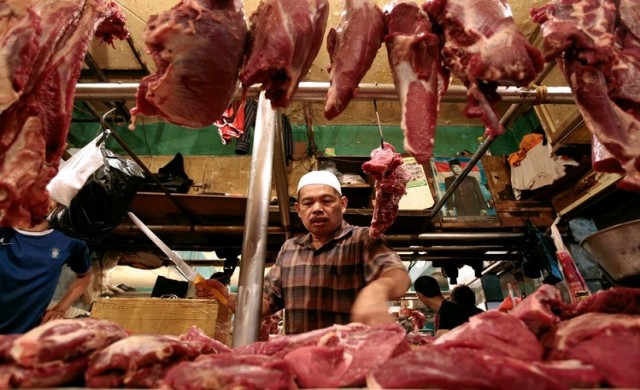 ค. การเปลี่ยนแปลงจากกล้ามเนื้อไปเป็นเนื้อสัตว์ในสัตว์ผิดปกติบางตัว

กล้ามเนื้อหลังฆ่าลดลงต่ำในอัตราที่เร็วมาก ในขณะที่อุณหภูมิของซากยังสูงอยู่ ทำให้เกิดสีเนื้อผิดปกติขึ้น คือ สีซีดขึ้นเรียกว่า เนื้อ PSE 
แต่สัตว์บางตัวค่า pH สุดท้ายของกล้ามเนื้อหลังฆ่ามีค่าสูงใกล้เคียงกับกล้ามเนื้อขณะมีชีวิต 
ทำให้การจับน้ำของโปรตีนในเนื้อสัตว์ดีมาก ซึ่งช่วยป้องกันไม่ให้ออกซิเจนแทรกซึมเข้าไปทำปฏิกิริยากับฮีมของไมโอโกลบินได้
ดังนั้นฮีมของไมโอโกลบิลจึงทำปฏิกิริยากับน้ำภายในก้อนเนื้อได้เป็นอย่างดี สีของเนื้อที่ได้จึงมีแดงเข้มของไมโกลบิล 
มีการกระจายของแสงได้น้อยจึงยิ่งทำให้เห็นเป็นสีแดงเข้มออกคล้ำ (dark red) อันเป็นลักษณะของเนื้อ DFD
2.2 ความนุ่ม (tenderness)

ความนุ่มของเนื้อเป็นปัจจัยสำคัญต่อความน่ารับประทาน (palatability) มากที่สุด 
การทดสอบตรวจชิม (taste panel) วัดได้จากความรู้สึกง่ายหรือยากในการกดฟันลงในชิ้นเนื้อ 
ความรู้สึกง่ายหรือยากในการใช้ฟันฉีกเนื้อให้เป็นชิ้นเล็กๆ หรือความน้อยหรือมากของเศษเนื้อที่ยังคงเหลืออยู่ในปากเมื่อผ่านการเคี้ยวไปเป็นระยะเวลานานพอสมควร 
เนื้อที่นุ่มจะง่ายต่อการเคี้ยว
ปัจจัยที่มีผลต่อความนุ่มของเนื้อสัตว์ คือ เนื้อเยื่อเกี่ยวพันและปริมาณของ intermolecular crosslink ที่อยู่ในกล้ามเนื้อ อันเป็นผลจากความแตกต่างของชนิดสัตว์ พันธุ์ อายุ การจัดการเลี้ยงดู อาหาร และชนิดของกล้ามเนื้อ ดังนี้

		1. ชนิดสัตว์ เช่น โค กระบือ มีความหยาบของกล้ามเนื้อมากกว่าสุกร และไก่ เนื้อจึงมีความเหนียวกว่า
		2. พันธุ์สัตว์ เช่น โคพันธุ์บราห์มัน มีความเหนียวและความหยาบของกล้ามเนื้อมากกว่าโคลูกผสมเลือดยุโรป เช่น ลูกผสมชาร์โลเลส์
อายุสัตว์ สัตว์อายุมากมีลักษณะเนื้อสัมผัส และกล้ามเนื้อหยาบกว่า ทำให้เนื้อมีความเหนียวกว่าสัตว์อายุน้อย
เพศ สัตว์เพศผู้มีเนื้อเหนียวกว่าสัตว์ตัวเมีย หรือสัตว์ตัวผู้ที่ตอนแล้ว
ชนิดของกล้ามเนื้อ กล้ามเนื้อบริเวณสันหลังมีความนุ่มกว่ากล้ามเนื้อบริเวณขาหลังของสัตว์
ปริมาณไขมันแทรกในมัดกล้ามเนื้อ เนื้อสัตว์ที่มีไขมันชนิดนี้แทรกอยู่มากจะมีความนุ่มมากตามไปด้วย
การเปลี่ยนแปลงกล้ามเนื้อไปเป็นเนื้อสัตว์
- การเกร็งตัวของกล้ามเนื้อ (rigor mortis) ถ้านำเนื้อที่ยังอยู่ในช่วงนี้ไปประกอบอาหาร จะรู้สึกว่าเหนียวมาก
	- การเกิด cold shortening คือ การพยายามลดอุณหภูมิของซากลงมา ทำให้อุณหภูมิกล้ามเนื้อลดลงต่ำกว่า 10 องศาเซลเซียส ทำให้กล้ามเนื้อเกิดการเกร็งตัว เนื้อที่ได้จะมีความเหนียวมาก
	- การเกิดเนื้อ DFD ซึ่ง pH สุดท้ายของเนื้อมีค่าประมาณ 6.8 ในสภาพเช่นนี้ เนื้อมีการจับน้ำมากเกินไป จนเกิดความนุ่มเกินไป ผู้บริโภคอาจไม่ยอมรับ
	- การแช่บ่มซากไว้สักระยะหนึ่ง (ageing) เนื้อจะคลายการเกร็งตัวลง ทำให้เนื้อสัตว์กลับมามีความนุ่มอีกครั้ง
2.3 กลิ่นและรสชาติของเนื้อ (flavor)
การรู้สึกได้กลิ่นของเนื้อสัตว์เกิดจากสารประกอบที่ระเหยได้จากเนื้อสัตว์ไปกระทบอวัยวะรับกลิ่นภายในจมูก และส่งสัญญาณไปยังสมองให้แปรความหมายแยกแยะกลิ่นออกมาได้ 
ส่วนการรู้สึกสัมผัสถึงรสชาติเกิดจากสารที่ให้รสชาติไปกระทบกับต่อมรับรสบนลิ้น 
โดยทั่วไปการตอบสนองต่อกลิ่นจะรวดเร็วกว่าการตอบสนองต่อรสชาติประมาณ 10,000 เท่า
ปัจจัยที่มีผลกระทบต่อกลิ่นและรสชาติของเนื้อสัตว์ ได้แก่ ชนิด และพันธุ์สัตว์ อายุ ชนิดของกล้ามเนื้อ สภาวะทางชีวเคมีของเนื้อสัตว์   และการเจริญเติบโตของเชื้อจุลินทรีย์

กลิ่นที่ไม่พึงปรารถนา (off odor) ในเนื้อสัตว์ เช่น กลิ่น เพศผู้ของสุกร ที่ไม่ได้ตอน กลิ่นจากอาหารที่ใช้เลี้ยงสัตว์ กลิ่นที่ดูดจาดสภาพแวดล้อม เป็นต้น
2.4 ความชุ่มฉ่ำ (juiciness)
ความชุ่มฉ่ำของเนื้อสัตว์เป็นความรู้สึกที่ประสาทสัมผัสภายในปากได้รับจากการที่ของเหลวถูกบีบ และกดดันออกจากก้อนเนื้อที่ถูกบดในปาก เนื้อที่มีความชุ่มฉ่ำดี ขณะเคี้ยวจะรู้สึกไม่เหนียว และเนื้อไม่แห้ง 
สัตว์ที่อายุน้อยเนื้อจะชุ่มฉ่ำกว่าเนื้อสัตว์อายุมาก 
เนื้อที่มีปริมาณไขมันแทรกสูง จะชุ่มฉ่ำกว่าเนื้อที่มีไขมันแทรกน้อย
2.5  ลักษณะเนื้อสัมผัสและขนาดเส้นใยกล้ามเนื้อ (texture and fiber size)
ลักษณะเนื้อสัมผัส (texture) ของเนื้อเป็นปัจจัยหนึ่งที่มีผลต่อความนุ่มของเนื้อ เนื้อสัมผัสเป็นสัดส่วนโดยตรงกับขนาดมัดกล้ามเนื้อและขนาดเส้นใยกล้ามเนื้อ (muscle fiber) 
ซึ่งเนื้อสัตว์ที่มีขนาดเส้นใยกล้ามเนื้อค่อนข้างละเอียดหรือขนาดเล็กจะมีความนุ่มกว่าเนื้อที่มีเส้นใยกล้ามเนื้อขนาดใหญ่
ปัจจัยที่มีอิทธิพลต่อความหยาบละเอียดของเนื้อขึ้นอยู่กับ อายุ ชนิดสัตว์ และลักษณะการใช้งานของกล้ามเนื้อ 
เช่น สัตว์อายุมาก เนื้อจะมีเนื้อสัมผัสหยาบ (coarseness) เนื่องมาจากเส้นใยกล้ามเนื้อขนาดใหญ่กว่า และพบว่าเนื้อขาหลังจะหยาบกว่าเนื้อส่วนสันหลัง เนื่องจากมีการใช้งานหนักกว่า เป็นต้น
3. คุณลักษณะทางสุขศาสตร์ (Hygienic factors)

	เนื้อสัตว์ที่มีคุณภาพ จะต้องสะอาด ปราศจากการปนเปื้อนจากสิ่งต่างๆ ดังนี้
		3.1  การปนเปื้อนจากเชื้อจุลินทรีย์ เช่น เชื้อ Salmonella, Stephylococus, Streptococcus และ E. coli เป็นต้น
		3.2  การปนเปื้อนจากปรสิต เช่น พยาธิ Trichinellaspiralisในเนื้อสุกร หรือพยาธิเม็ดสาคู
		3.3  การปนเปื้อนจากมลพิษสิ่งแวดล้อม เช่น พวกโลหะหนัก ที่สำคัญ ได้แก่ ปรอท ตะกั่ว แคคเมี่ยม ซึ่งอาจปนมาจากน้ำที่สัตว์กิน หรืออาหารสัตว์ที่มีการใช้ยาฆ่าเชื้อรา
		3.4  สารตกค้าง (residues) ได้แก่ ยาปฏิชีวนะต่างๆ ยารักษาโรค ฮอร์โมน หรือฮอร์โมนสังเคราะห์ สารเร่งการเจริญเติบโตต่างๆ
4. คุณลักษณะด้านการแปรรูป (Technology factors)
		เนื้อสัตว์ที่มีคุณภาพดี เหมาะในการนำไปแปรรูปเป็นผลิตภัณฑ์ ควรมีลักษณะ ดังนี้
4.1  เป็นเนื้อที่มีความสามารถในการอุ้มน้ำ (water holding capacity, WHO) 
หรือจับน้ำไว้ได้สูง กล่าวคือ ความสามารถของเนื้อสัตว์ที่พยายามคงไว้ซึ่งน้ำภายในก้อนกล้ามเนื้อในระหว่างที่มีการใช้แรงงานภายนอกมากระทำต่อก้อนเนื้อ 
เช่น แรงในการตัดบด การกดอัด และการใช้ความร้อน ทำเนื้อให้สุก เป็นต้น
เนื้อที่อุ้มน้ำไว้ไม่ดี เมื่อนำไปเก็บรักษา จะเกิดการสูญเสียน้ำหนักของเนื้อ 
เนื่องจากมีน้ำระเหยออกจากก้อนกล้ามเนื้อได้ดี และเกิดการหดเหี่ยว (shrink) ของกล้ามเนื้อ 
การซึมของน้ำนี้อาจมีโปรตีน วิตามิน และแร่ธาตุบางอย่างละลายออกมาด้วยทำให้คุณค่าทางอาหารของเนื้อสัตว์ต่ำลง 
เมื่อนำไปปรุงเป็นอาหารจะแห้งและไม่น่ารับประทาน 
เมื่อนำไปทำผลิตภัณฑ์เนื้อสัตว์ ซึ่งต้องผ่านการบด สับ ทำให้สุกจะได้ผลผลิต (yield) ต่ำ และไม่น่ารับประทาน
4.2 สีของเนื้อ (myoglobin) 
การแปรรูปผลิตภัณ์เนื้อสัตว์ต้องรักษาสีแดงของเนื้อไว้ เพื่อให้สะดุดตาผู้บริโภค 
อาจทำได้โดยการใช้สารไนตริกออกไซด์จากสารประกอบไนเตรท หรือไนโตร์ของเกลือโซเดียมหรือโปตัสเซียม ช่วยให้เนื้อมีสีแดงเข้มของสาร nitrosomyoglobin 
ซึ่งจะเปลี่ยนสารสีชมพูเรื่อๆ (light pink) และอยู่ตัวดีของสาร nitrosohemochrom เมื่อนำไปทำให้สุกหรือโดนความร้อน